Work Experience & Outreach Opportunities
Claire Johnson 
Widening Participation & Outreach Manager
Outreach@bsms.ac.uk
BSMS Stance on Work Experience
BSMS does not place requirement on the amount or type of work experience a candidate should have. 
However, we expect candidates to:
Have a realistic understanding of medicine
Experience of engaging with a wide range of people and understand the realities of caring
Display some of the key skills and attributes to being a successful doctor.

https://www.medschools.ac.uk/studying-medicine/making-an-application/work-experience
BSMS Virtual Work Experience
https://bsmsoutreach.thinkific.com/courses/VWE
BrightMed
Widening participation scheme for students in Yr9-12 living or studying in Sussex.
Have to meet two WP criteria to be eligible.
Successful completion of the course leads to a reduce offer of ABB and a guaranteed interview.
https://tinyurl.com/3n85ttzc
BrightMed Programme
Year 12 students have a three night, four day summer school in July on the University of Sussex campus.
BrightIdeas
A national programme for student from a widening participation background
Programme consists of 4 online sessions that are hosted on a Saturday via Zoom:
Session 1 – The Launch covering applications, project launch and meeting mentors
Session 2 – Meeting the multidisplinary team
Session 3 – Communication & meeting people with lived experience of chronic conditions
Session 4 – Life as medical student and Radiography session
Summer School held in July on the University of Sussex campus.

https://sway.office.com/FneAo2koGiE1BOYj?ref=Link
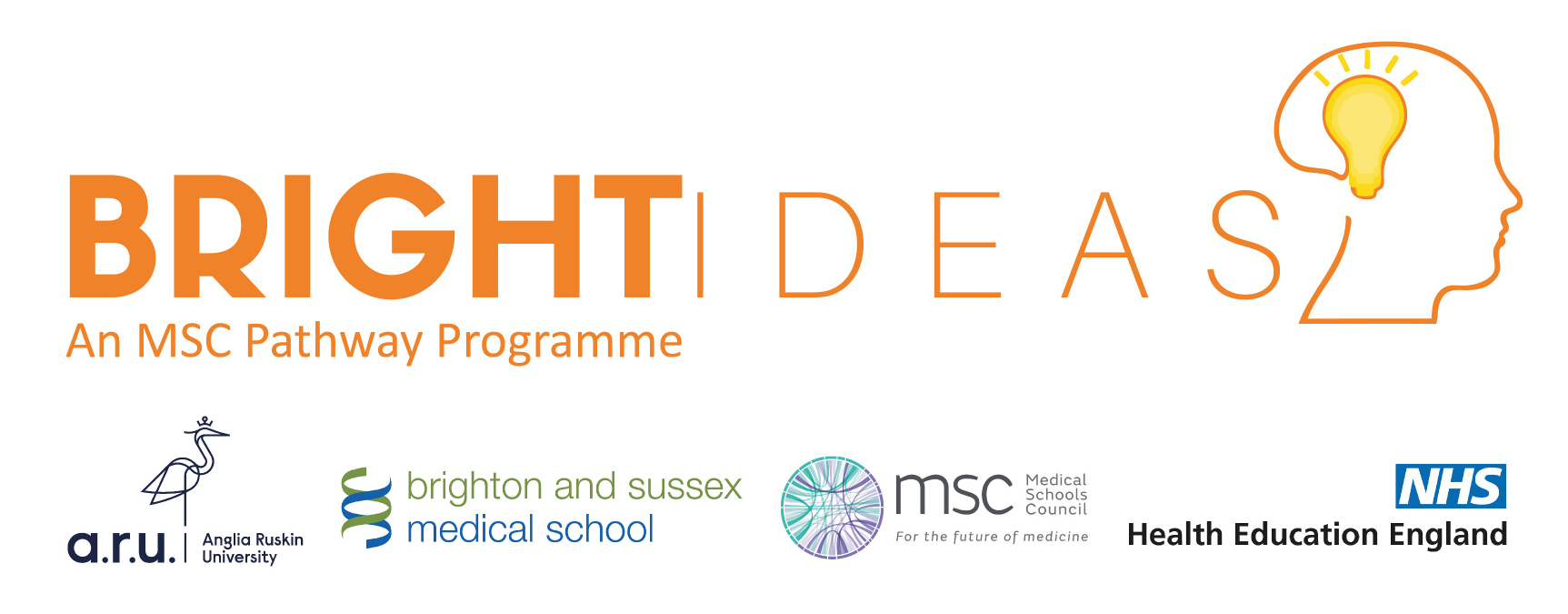 Online talks
Monthly Lecture series
First Wednesday of every month

Admissions talks 
Getting into medicine
Student life
Admissions tests
Journey through the NHS

https://www.bsms.ac.uk/about/events/index.aspx
Useful Links
Medical Schools Council – https://www.medschools.ac.uk/
This provides a lot of useful information for students regarding work experience, personal statements, applications etc. Some of the most useful documents are the “Core values” and “Work experience guidelines in covid”. 
We are medics – https://www.wearemedics.com/
Website run be the university of Birmingham medics that have a good self interview portal
Observe GP - https://www.rcgp.org.uk/observegp
This is a virtual work experience that is provided by the Royal College of General Practitioners (RCGP)